KPOP
MAPL
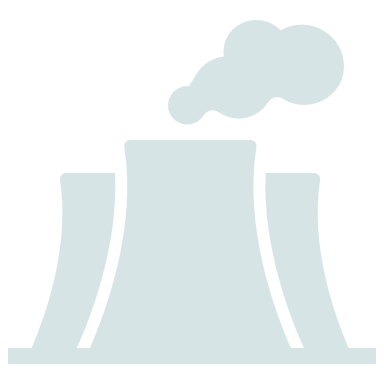 What is 
soft power?
Global influence without the use of military
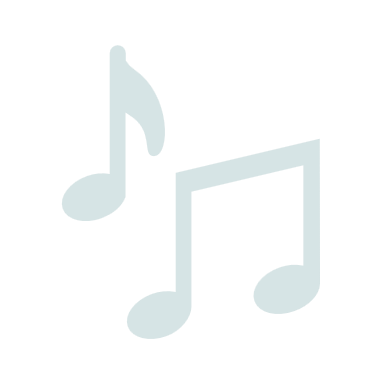 What is 
Hallyu?
The ”Korean” wave
How did Hallyu become popular?
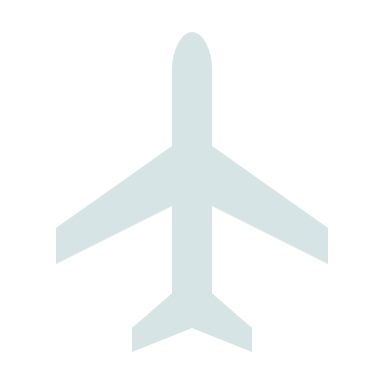 Lifting the travel ban on Korean citizens.
Exposure to other cultures and ways to do business
(especially USA and Europe)
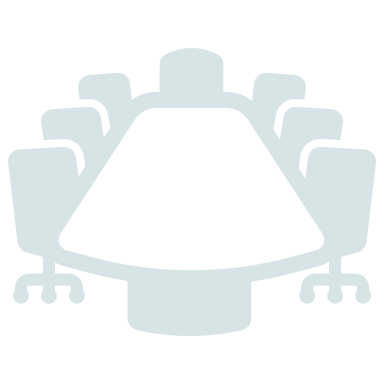 Restructuring Chaebols
IMF loan (1997) – Asian financial Crisis 
Only used 19.5B of 97B loan
Paid back by the end of 2001
Restructured chaebols to specialize
Entrepreneurs emerged
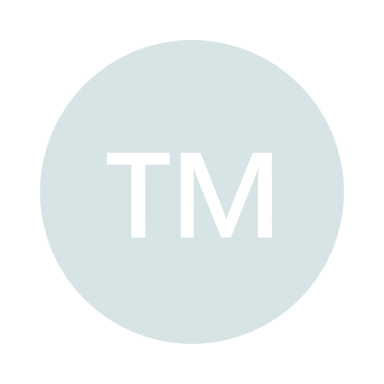 Branding of Korean Companies
Samsung, LG…
Foreign markets
Advertising 
High quality
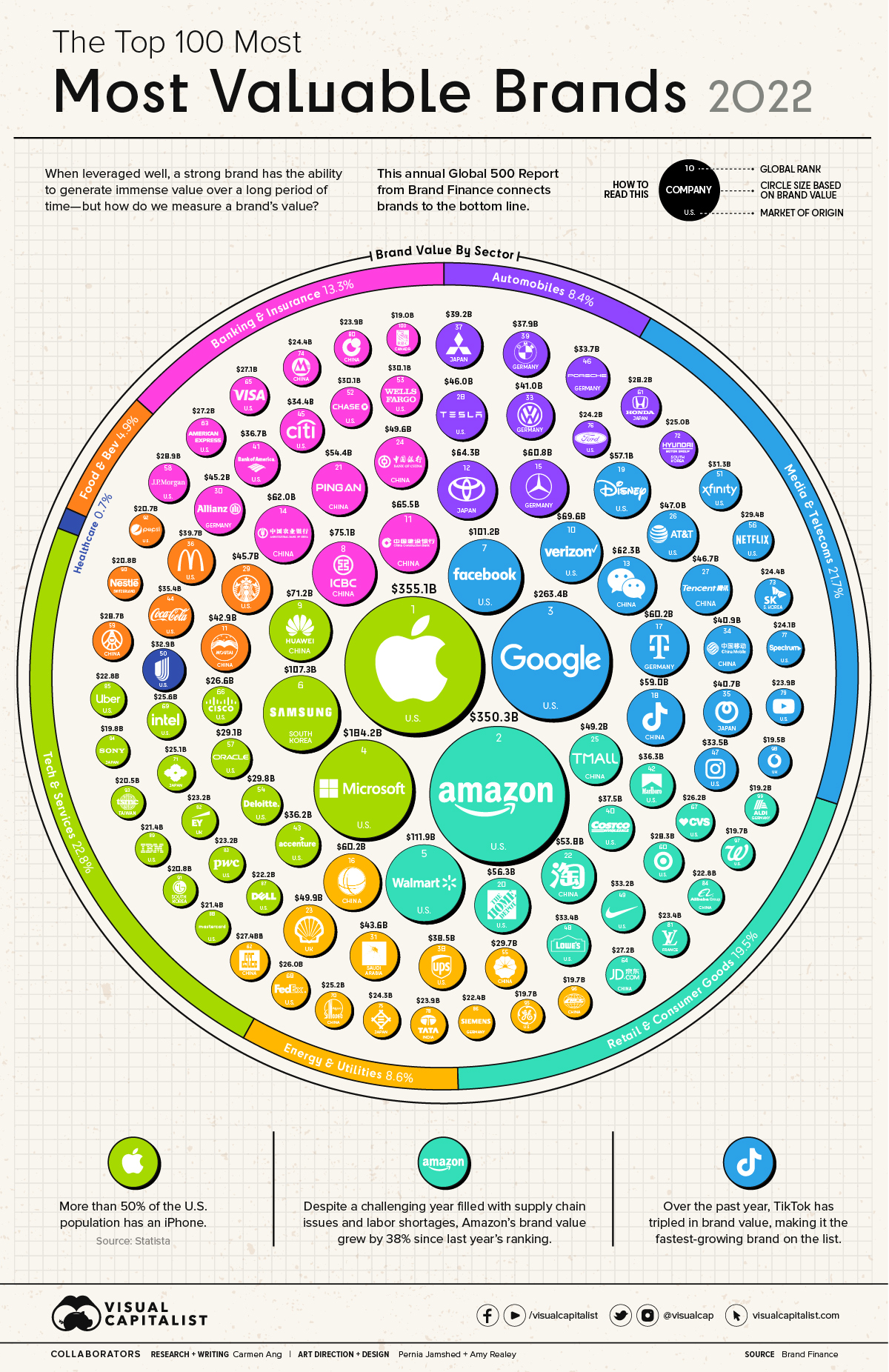 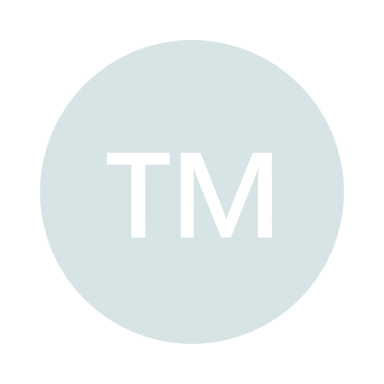 6 – Samsung
72 – Hyundai
73 – SK 
91 – LG
https://www.visualcapitalist.com/top-100-most-valuable-brands-in-2022/
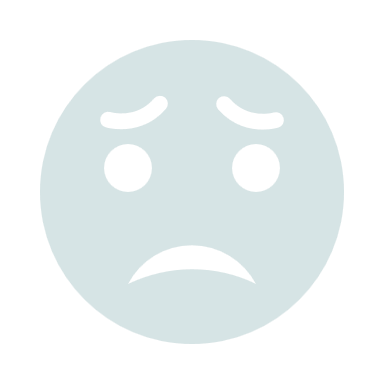 Censorship Laws
Lifting of the ban on controversial topics
Freedom in creating media 
Emboldened youth
1999 – Swiri (쉬리)
2000 – Joint Security Area (공동경비구역 JSA)
2001 – My Sassy Girl (엽기적인 그녀)
2003 – Old Boy (올드보이)
2004 – Taegukgi (태극기 휘날리며)
2006 – The Host (괴물)
2009 – Haeundae (해운대)
2014 – The Admiral: Roaring Currents (명량)
2016 – A Train to Busan (부산행)
2017 – A Taxi Driver (택시운전사)
2019 – Parasite (기생충)
2021 – Squid Game (오징어 게임)
Guess the 
Korean Film
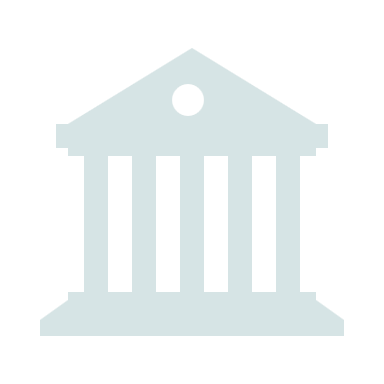 Infrastructure
High tech 
Internet infrastructure
Funding venture capital 
1/3 of venture capital goes to entertainment
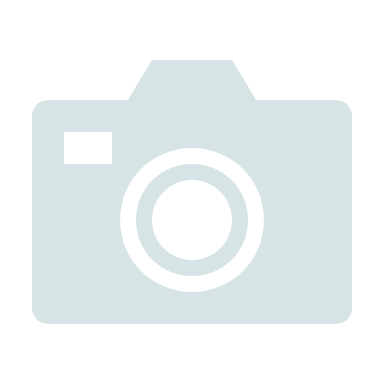 Growing Popularity
Korean brand recognition 
Technology, car, beauty 
Successful movies
Successful bands 
Government support 
Hallyu strategy and market research
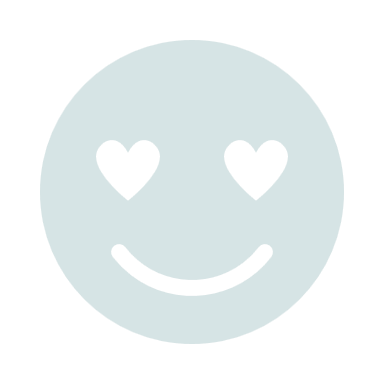 People like Korea
Japan colonized many Asian countries
China is big and scary
Friendly with America 
Olympics
Tourism
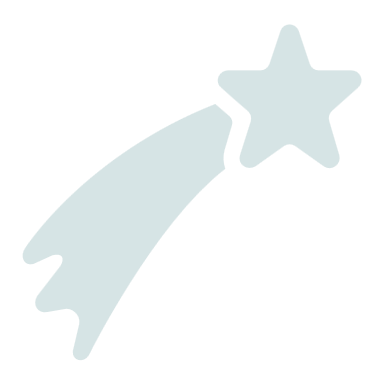 Rise of Superstars
Korean celebrities
1 – BTS
2 – EXO 
3 – NCT 
4 – TVXQ
5 – Twice
6 – Seventeen 
7 – SHINee
8 – Super Junior
9 – Girl’s Generation
10 – H.O.T.
11 – Big Bang
The Top
SellingK-Pop 
Groups
KPOP
MAPL
Canadian Radio Broadcasting Act (1932 / 1933)
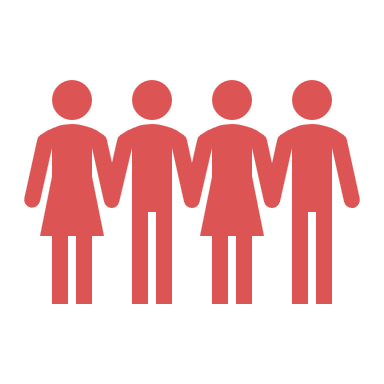 Cultural Development
Public broadcasting system
National Radio 
Education
Established a commission to oversee radio communications
Government to stay out of it
Limited to 40% foreign content
Broadcasting Act (1936 / 1949)
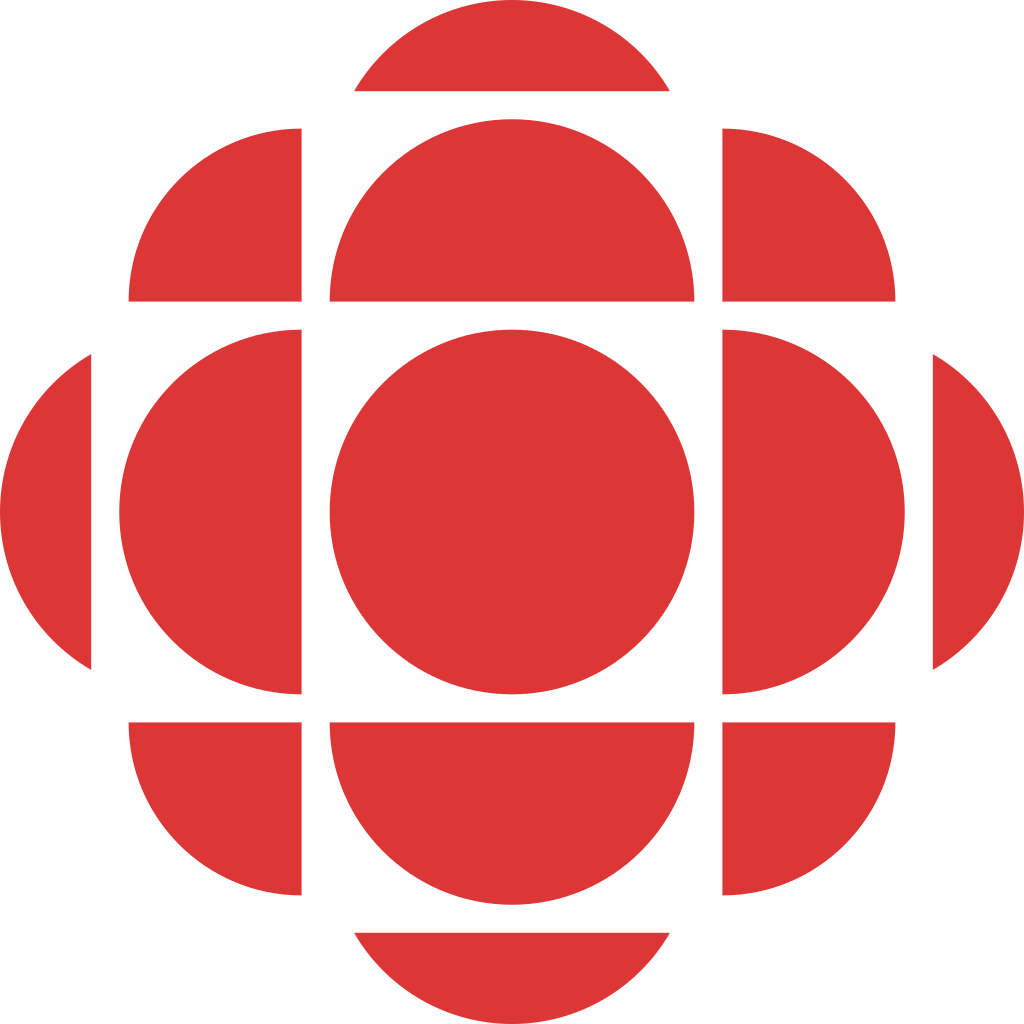 Nationalized Media
Creation of the CBC (Canadian Broadcasting Corporation)
Funding
Broadcasting Act (1958 / 1968)
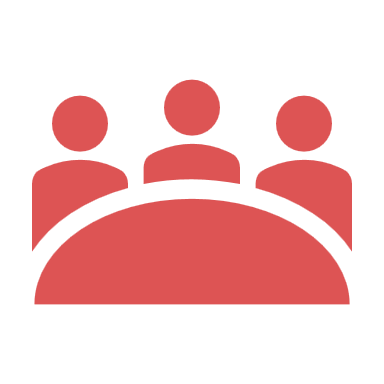 Oversight Committee
Board of Broadcast Governors (BBG) 
CBC must report to government and BBG
New technology: cable television
Cable is basically unregulated  
CRTC replaces BBG
Broadcasting Act (1973 / 1991)
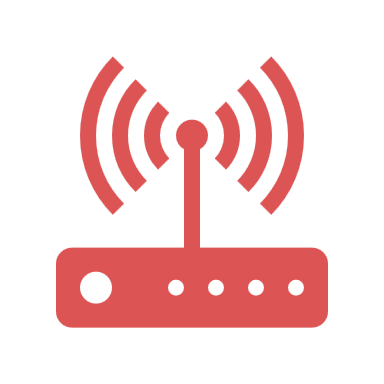 Modern Regulation
Last before the internet 
Amended in 2020 for online content
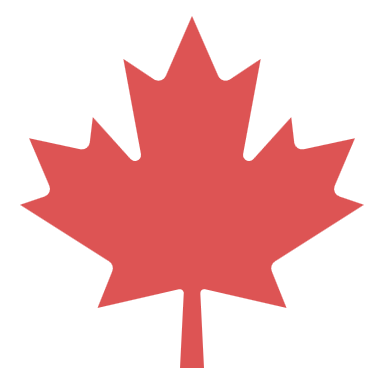 Canadian Content
Cancon
Radio: 40% Cancon
Television: 55% Cancon
CBC: 60% Cancon
MAPL regulation
M
Music
The music is composed entirely by a Canadian
A
Artist
The music is, or the lyrics are, performed principally by a Canadian
P
Performance
The musical selection consists of a live performance that is 
Recorded wholly in Canada or
Performed wholly in Canada and broadcast live in Canada
L
Lyrics
The lyrics are written entirely by a Canadian
as a result…
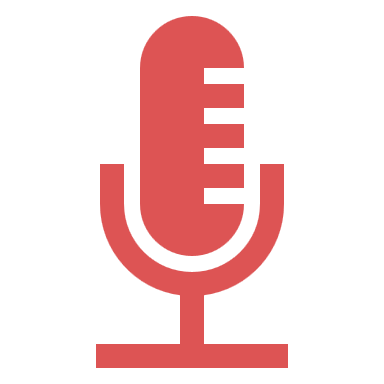 Keep Artists in Canada
Some Canadian international artists have recording studios in Canada
Anne Murray, Celine Dion, Avril Lavigne, and Shania Twain
Broadcasting Choice
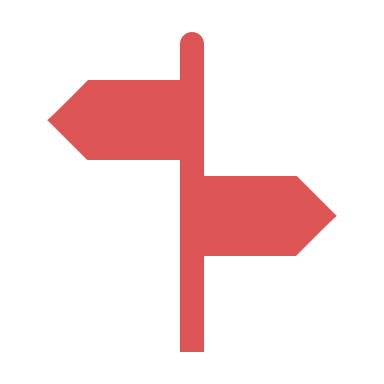 Canadians are exposed to more Canadian content 
After midnight, all Canadian 
Develop Canadian TV shows 
Limited choices for broadcasters like CBC 
Bilingual programming / French programming
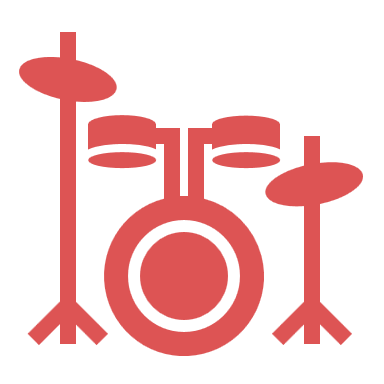 Promotes Canadian Artists
They have a chance to develop locally 
Less competition before going international 
“Canadian bands” like Tragically Hip, Great Big Sea, Stompin’ Tom Connors, Arrogant Worms, etc.
A Change in Culture
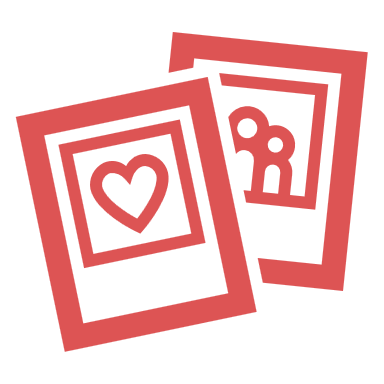 Media influences culture, culture influences media 
More reflective of Canadian issues 
Not American centered
What are the key differences between Hallyu and Canadian Content?
Korea
Soft power
Global
Exporting culture
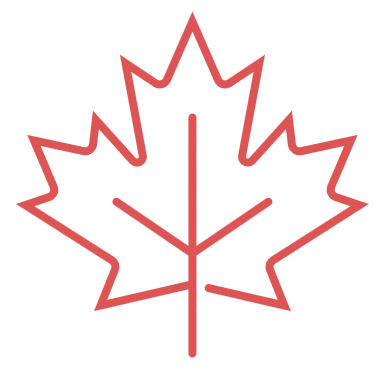 Canada
Laws
Domestic 
Promoting homegrown talent
X
O
Guess 
the 
Canuck
Music Appreciation
Specific Songs to Review
Have trainees suggest songs
How to recommend something
Roll, M. (2021, October 21). Korean Wave (Hallyu) - rise of Korea's Cultural Economy & Pop culture. Martin Roll. Retrieved December 2, 2022, from https://martinroll.com/resources/articles/asia/korean-wave-hallyu-the-rise-of-koreas-cultural-economy-pop-culture/
Ha, S. (2021, August 20). The K-pop groups who sold the most albums to date. allkpop. Retrieved December 2, 2022, from https://www.allkpop.com/article/2021/08/the-k-pop-groups-who-sold-the-most-albums-to-date
Government of Canada, C. R.-television and T. C. (C. R. T. C. (2009, August 10). The MAPL system - defining a Canadian song. CRTC. Retrieved November 23, 2022, from https://crtc.gc.ca/eng/info_sht/r1.htm
https://en.wikipedia.org/wiki/Broadcasting_Act_(Canada)